Dans ma maison il y a… – In my house there is …
Les pièces de la maison – The rooms of the house
NSW Department of Education
[Speaker Notes: Use this resource to practise the structures:
Qu’est-ce que c’est ? C’est la porte.
Il y a…chez toi? Oui, il y en a chez moi or Non, il n’y en a pas chez moi.]
House vocabulary
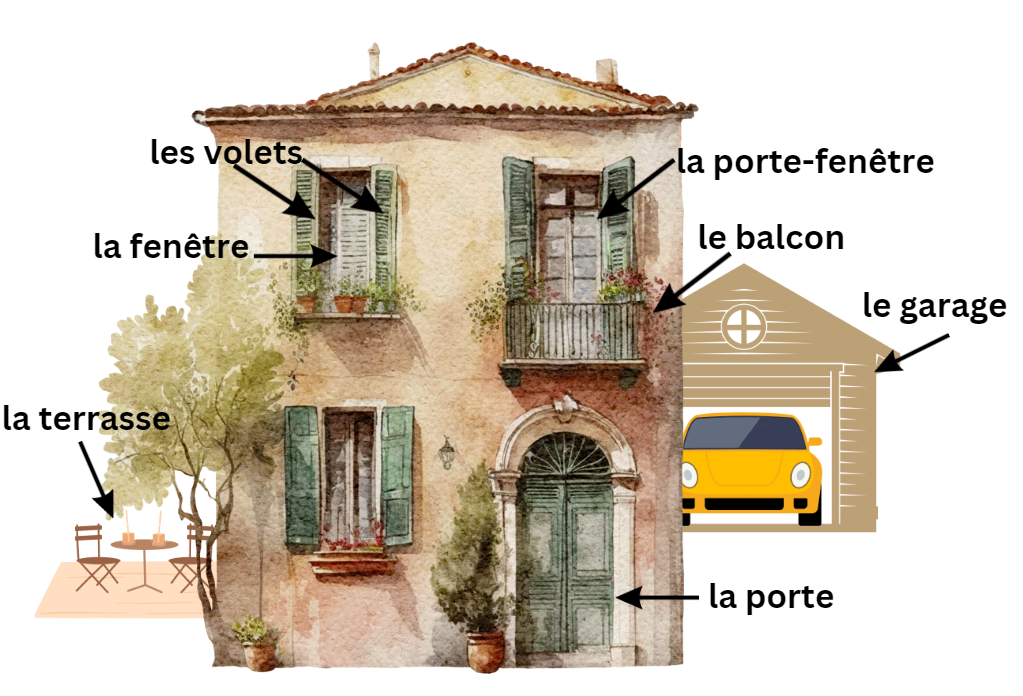 2
The house
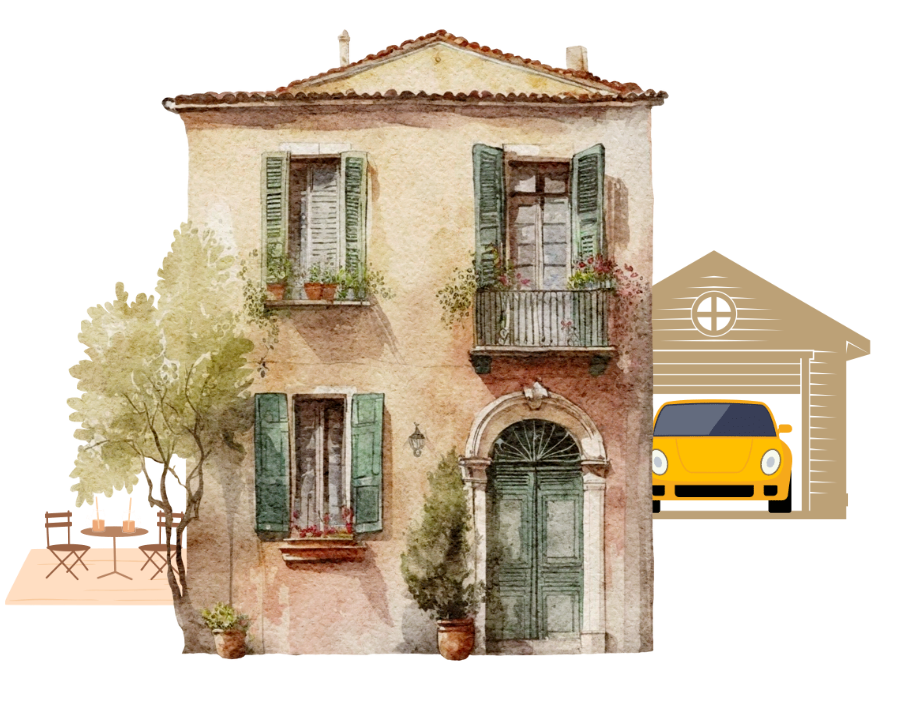 3
The kitchen
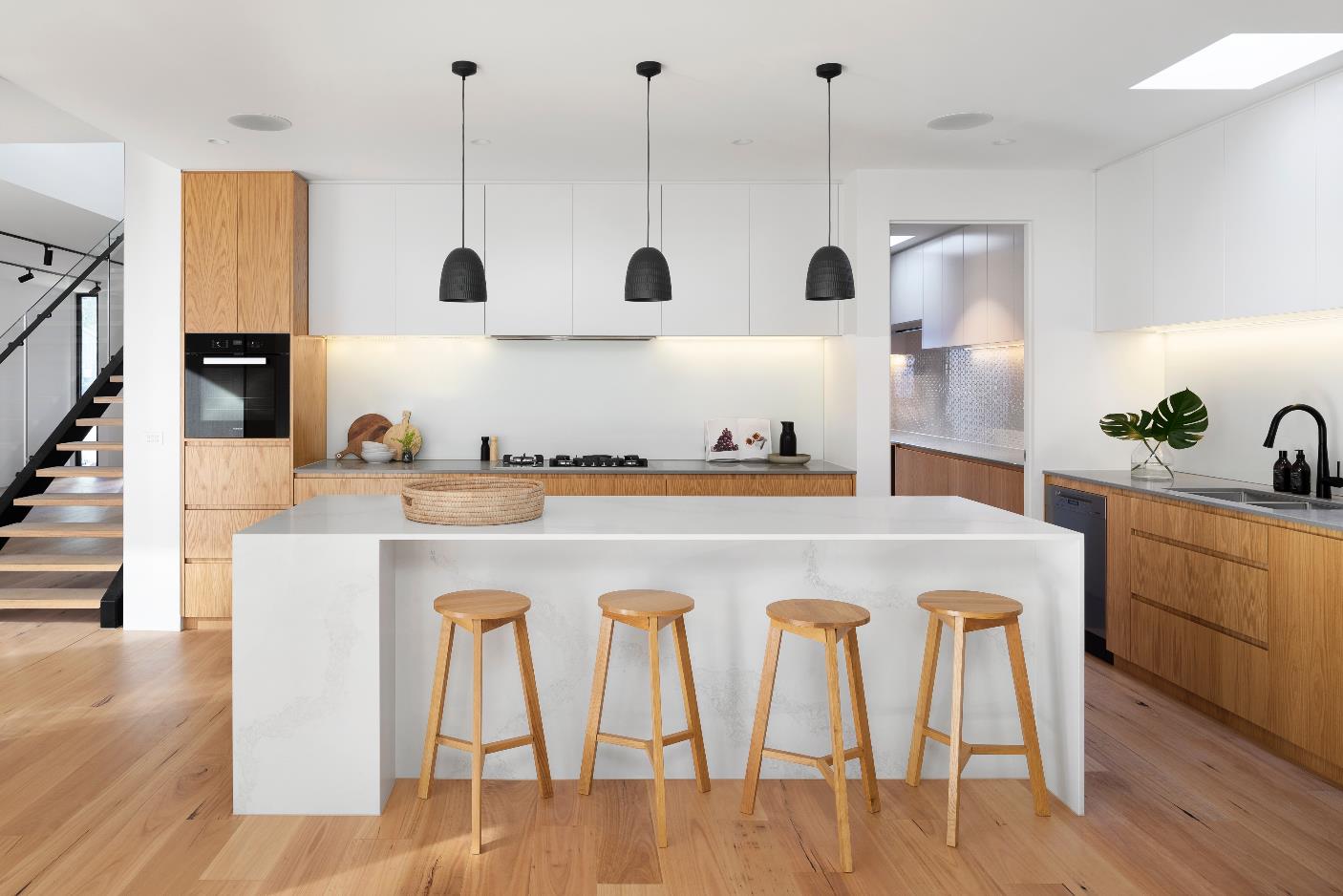 Image licensed under Unsplash License.
4
[Speaker Notes: la cuisine: the kitchen]
The bathroom
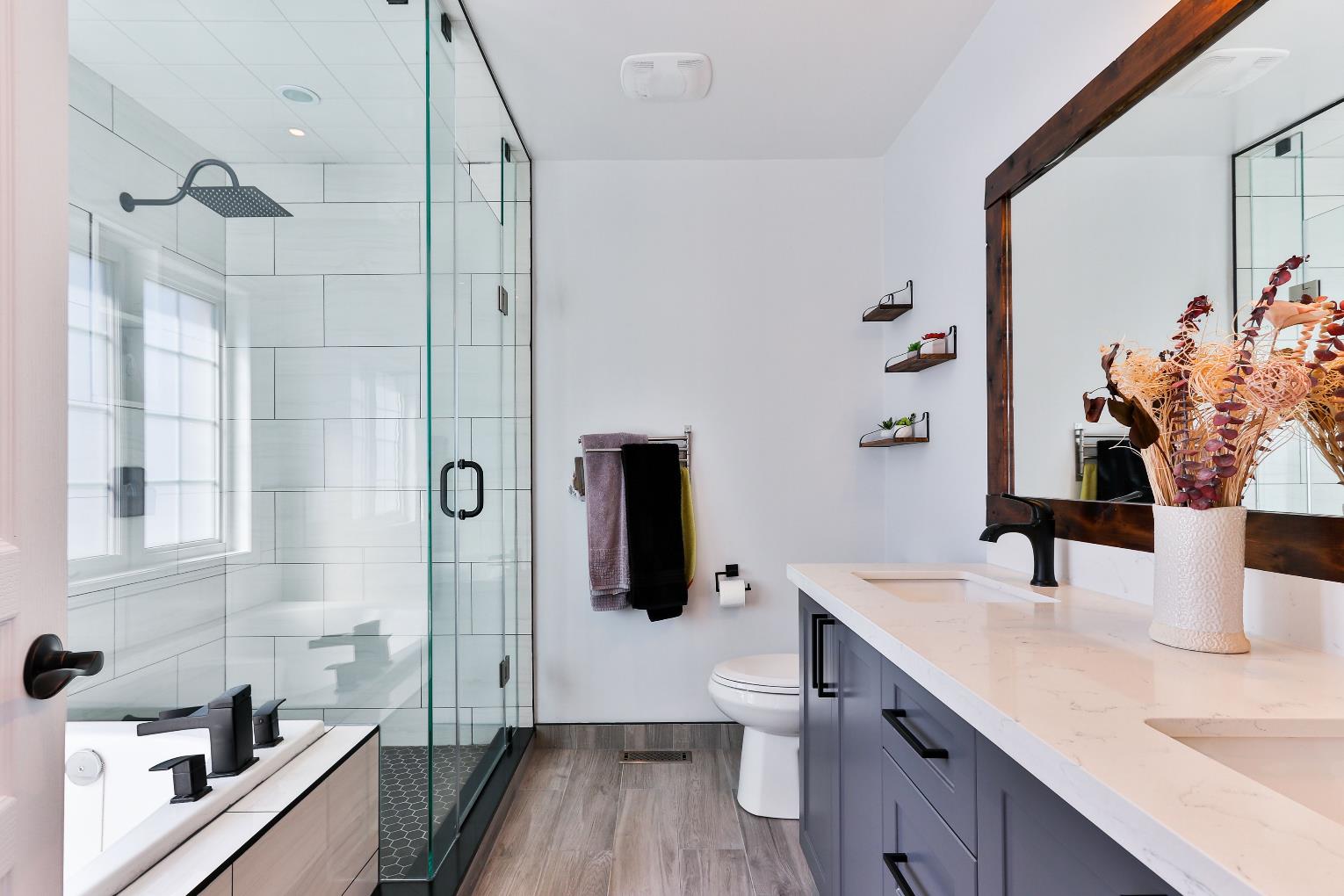 Image licensed under Unsplash License.
5
[Speaker Notes: la salle de bains: the bathroom]
The loungeroom
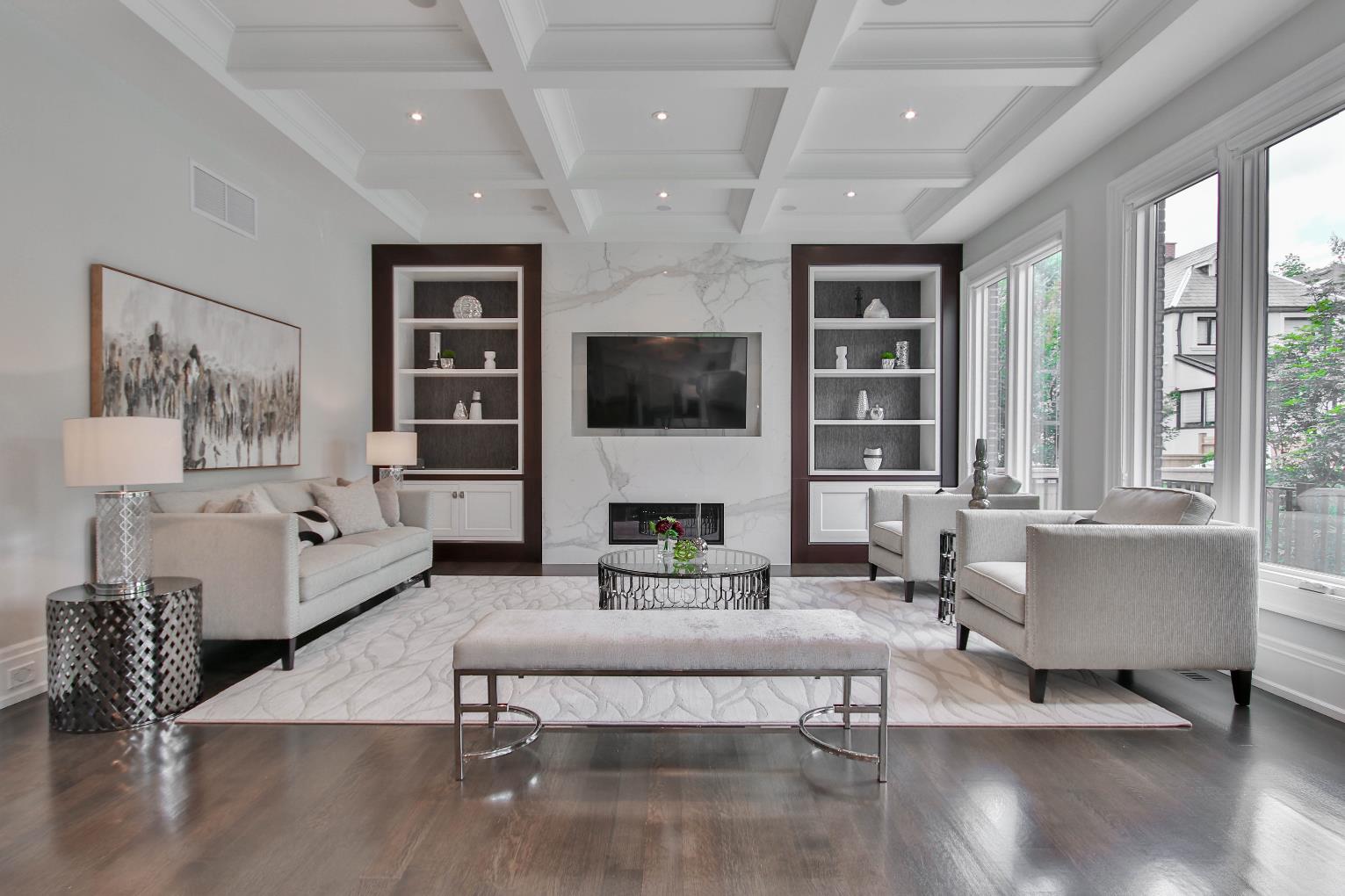 Image licensed under Unsplash License.
6
[Speaker Notes: le salon: the loungeroom]
The bedroom
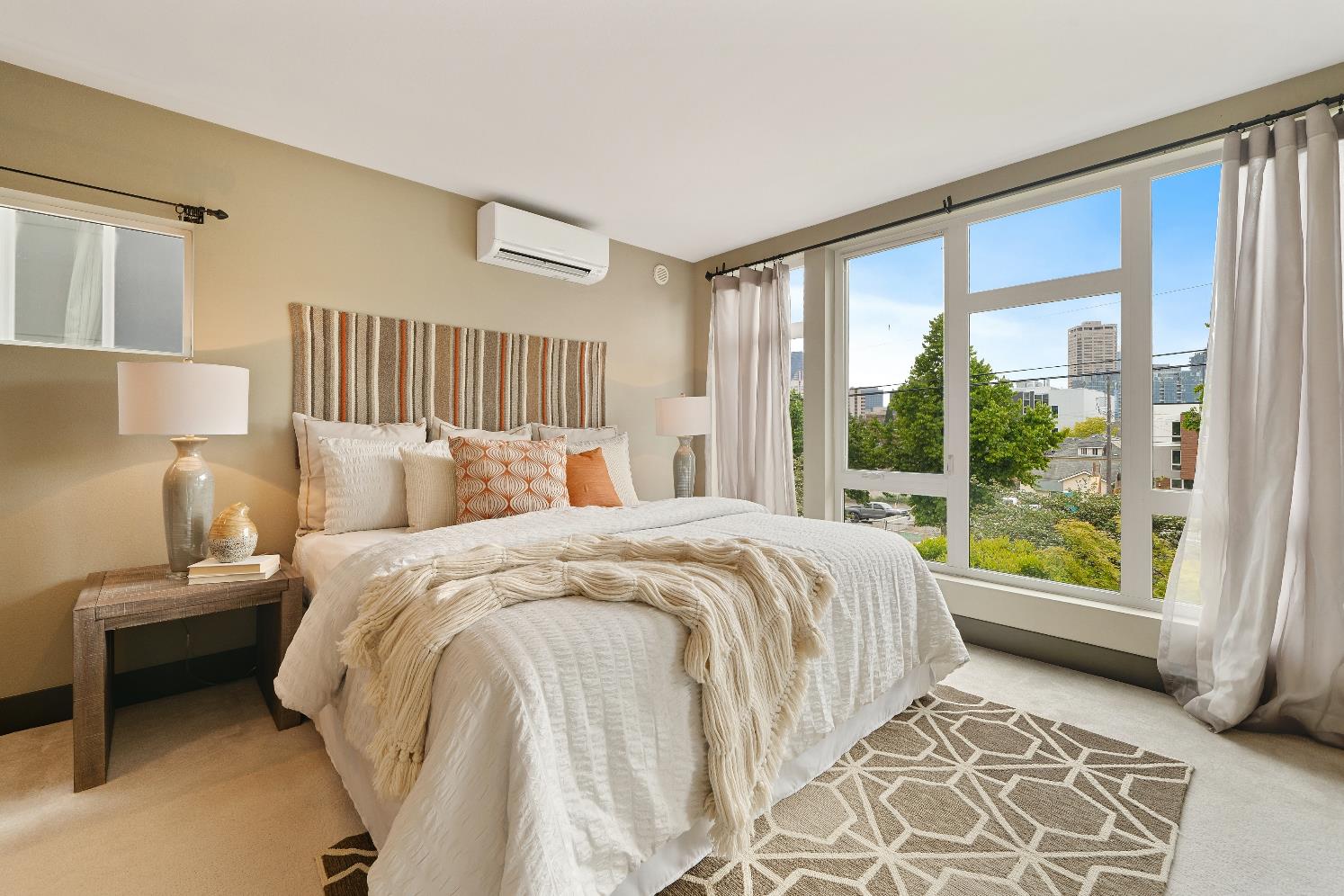 Image licensed under Unsplash License.
7
[Speaker Notes: la chambre: the bedroom]
The stairs
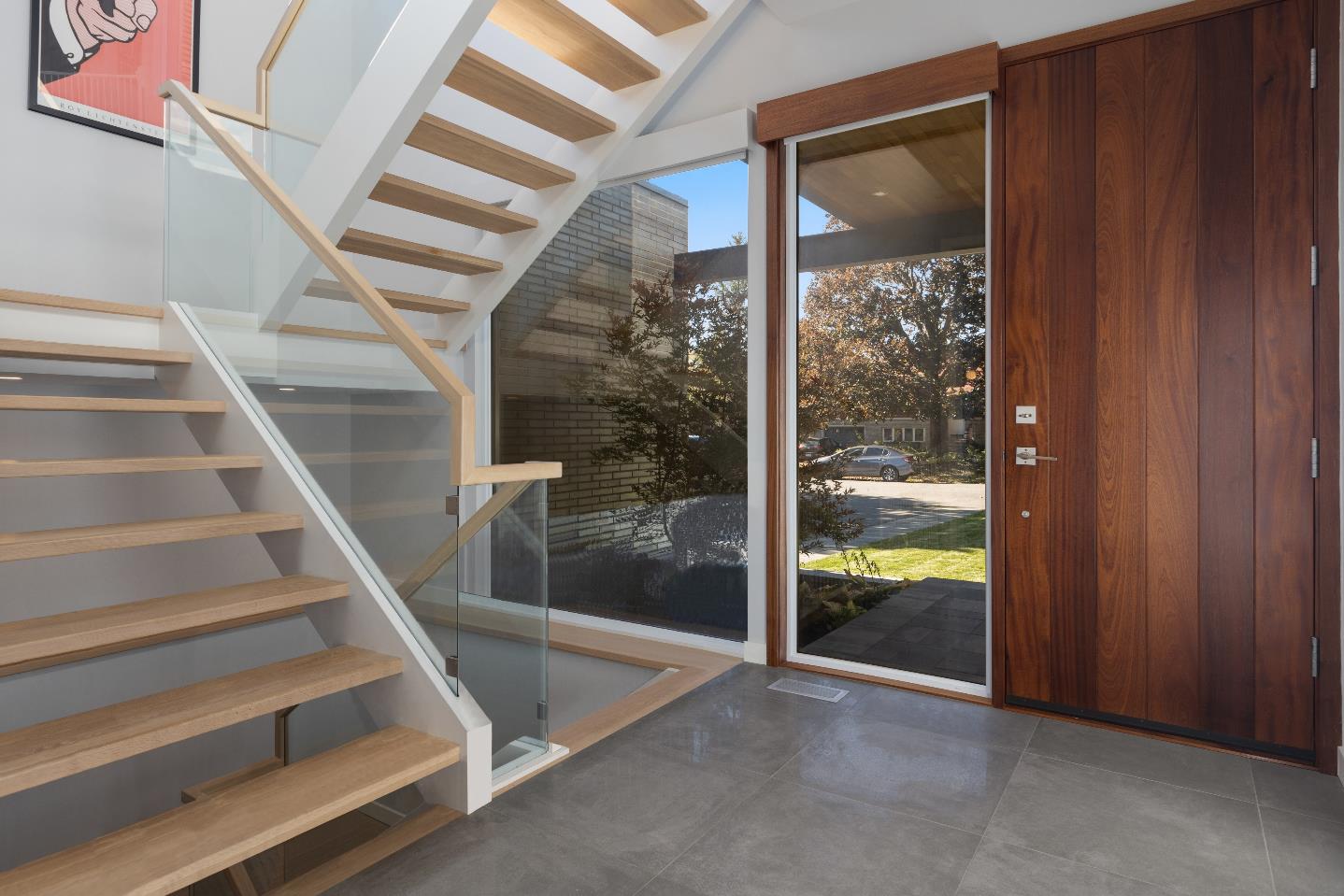 Image licensed under Unsplash License.
8
[Speaker Notes: l’escalier: the stairs]
The study
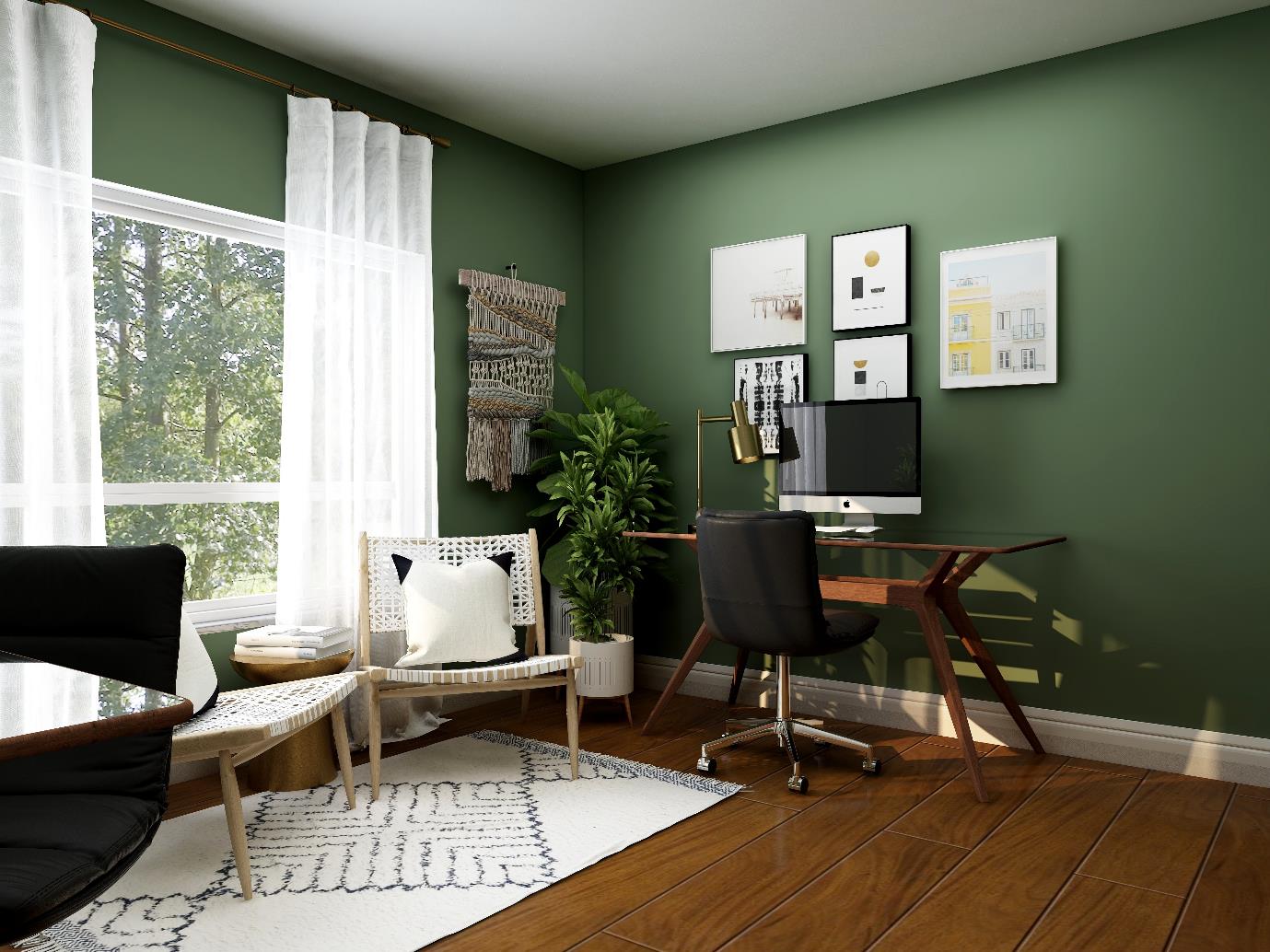 Image licensed under Unsplash License.
9
[Speaker Notes: le bureau: the office/study]
The dining room
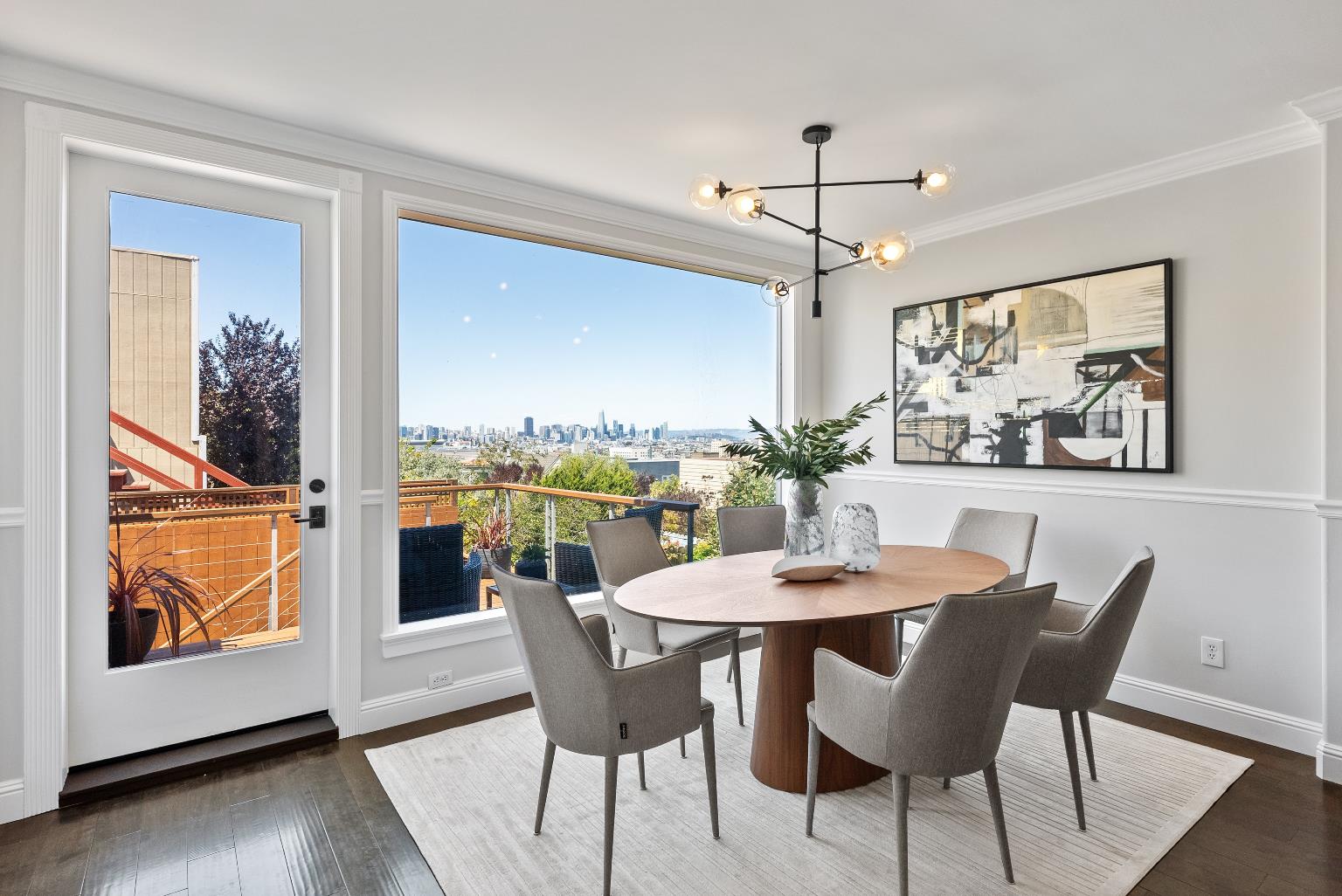 Image licensed under Unsplash License.
10
[Speaker Notes: la salle à manger: the dining room]
The laundry
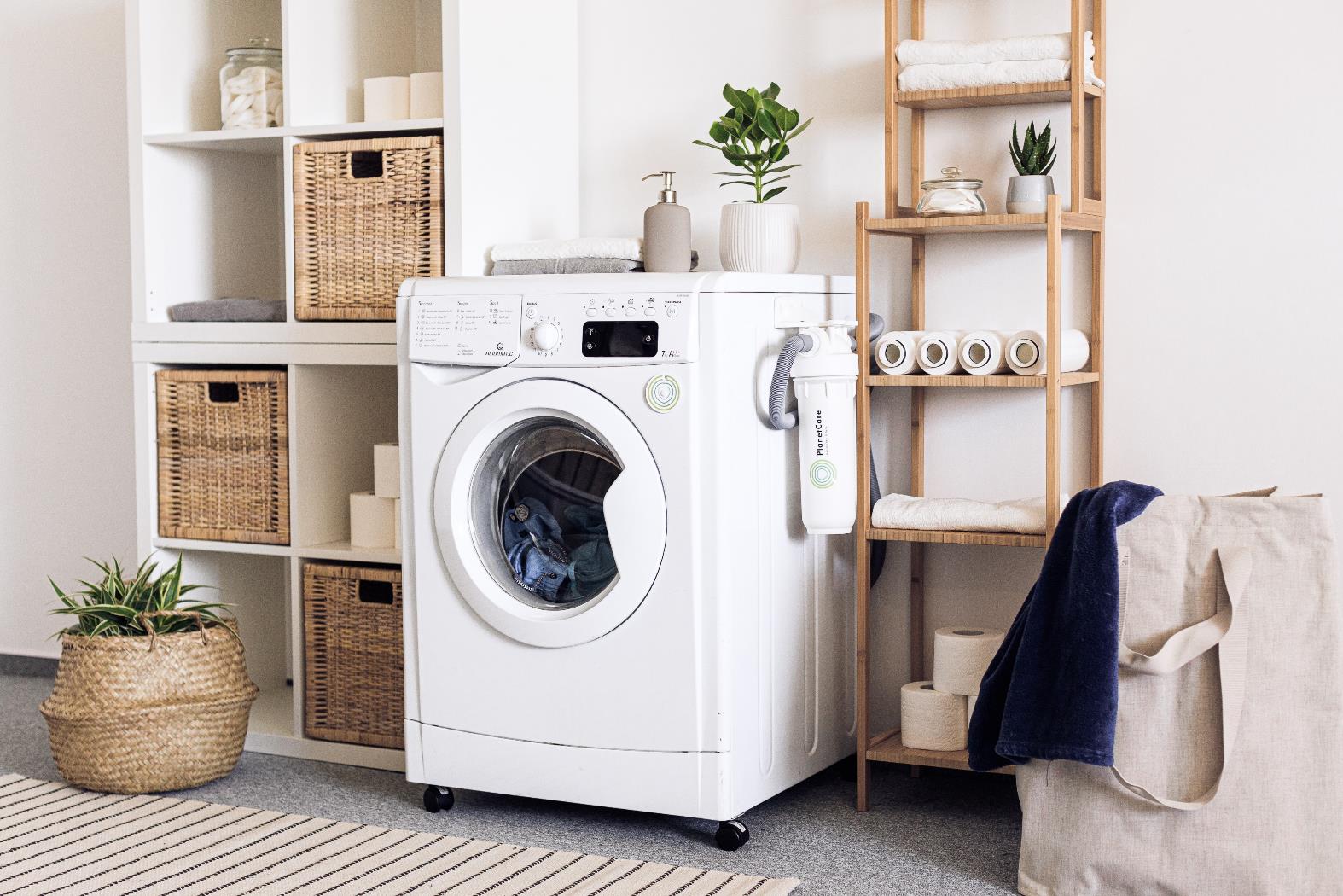 Image licensed under Unsplash License.
11
[Speaker Notes: la buanderie: the laundry]
The games room
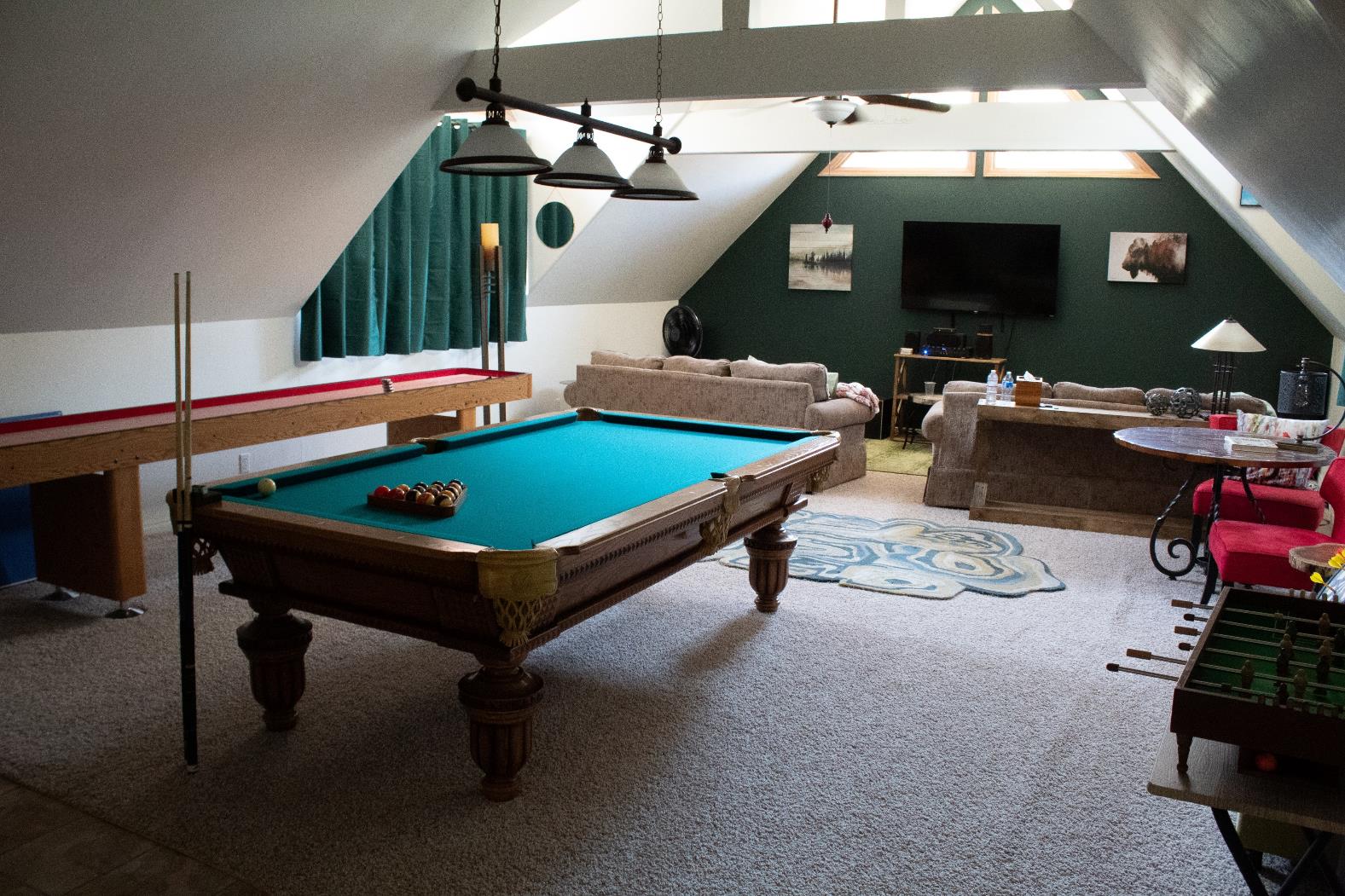 Image licensed under Unsplash License.
12
[Speaker Notes: la salle de jeux: the games room]
The attic
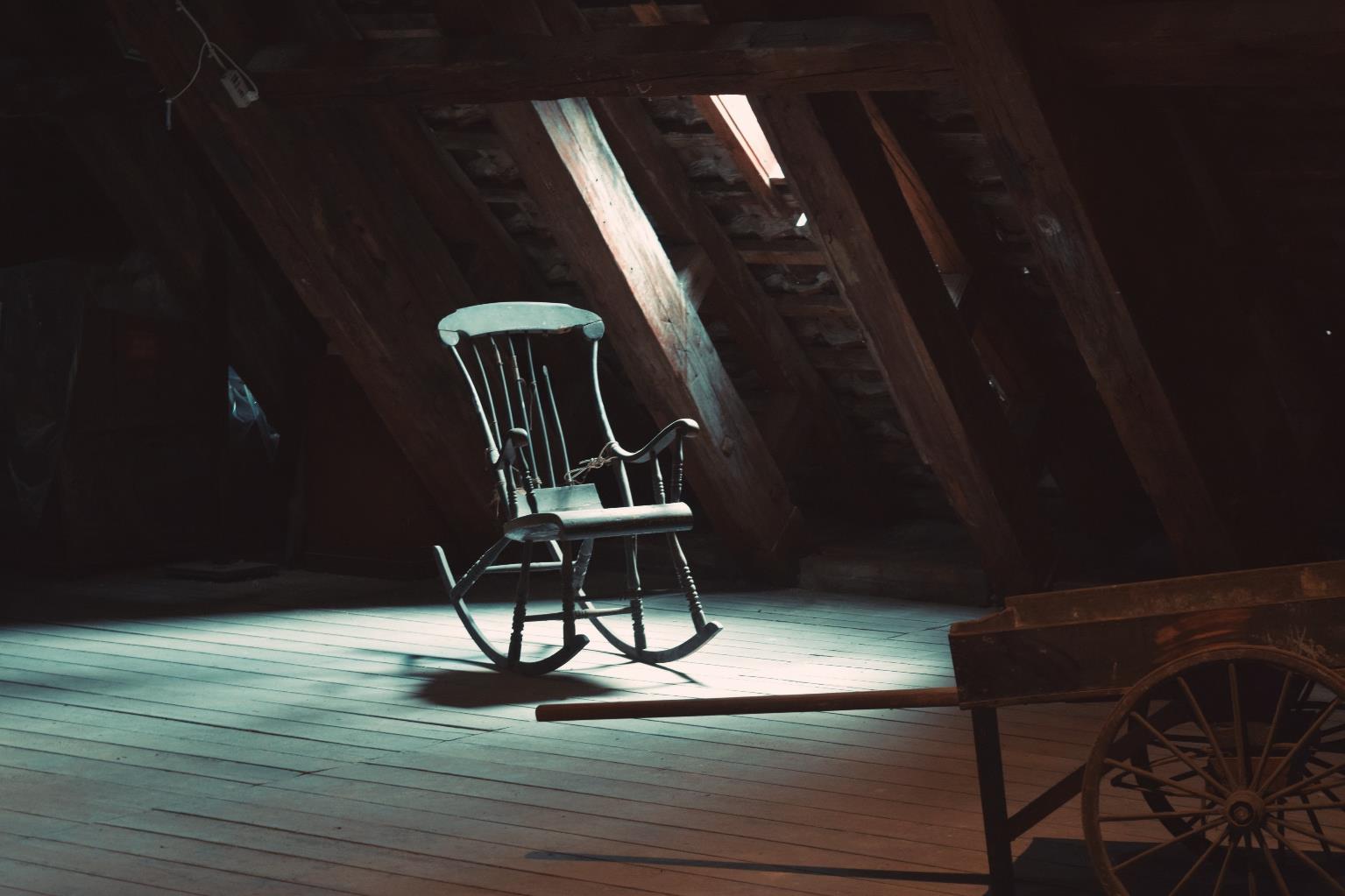 Image licensed under Unsplash License.
13
[Speaker Notes: le grenier: the attic]
The basement
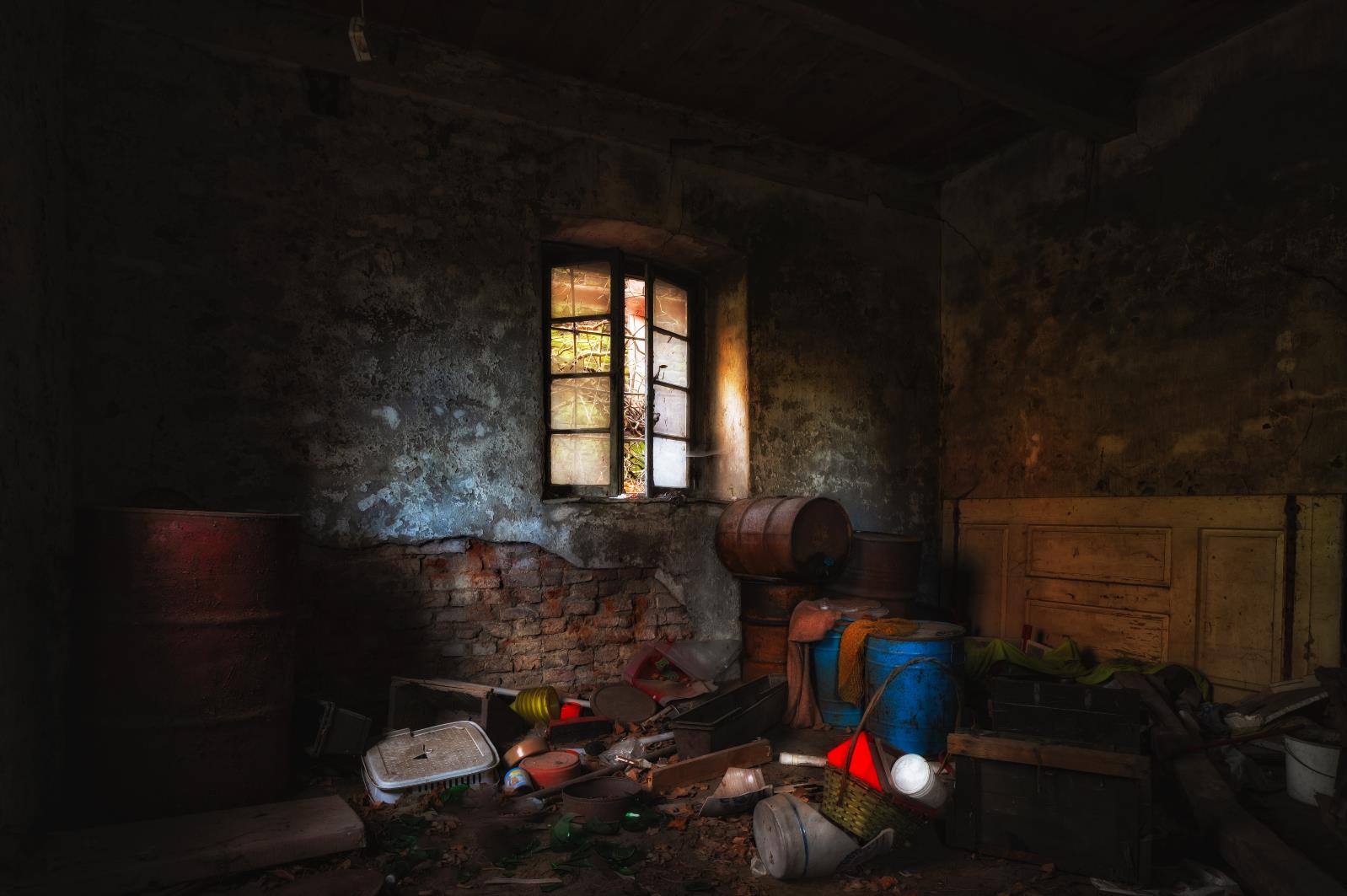 Image licensed under Unsplash License.
14
[Speaker Notes: le sous-sol: the basement/cellar]
The patio
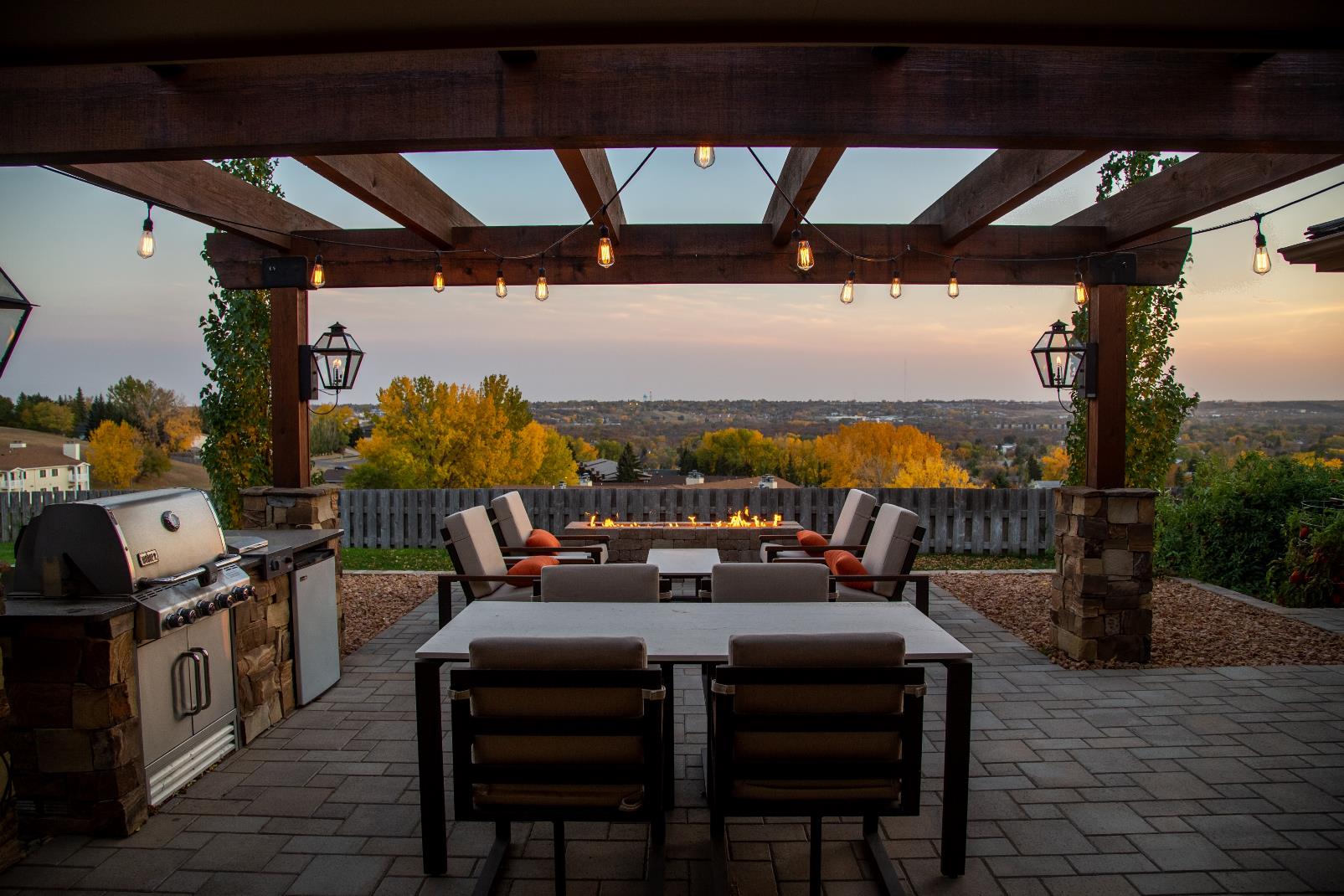 Image licensed under Unsplash License.
15
[Speaker Notes: la terrasse: the patio]
The balcony
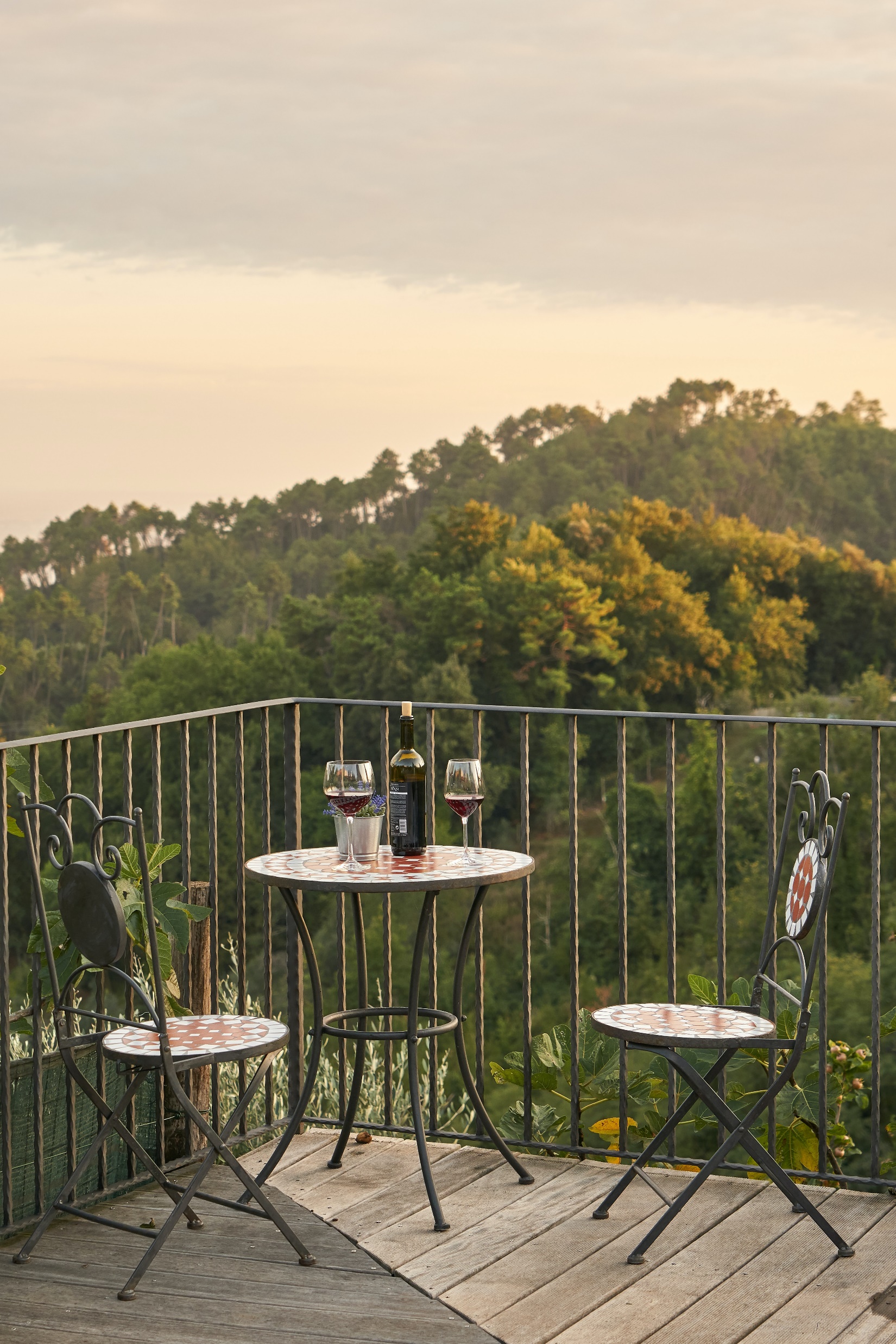 16
Image licensed under Unsplash License.
[Speaker Notes: le balcon: the balcony]
The garden
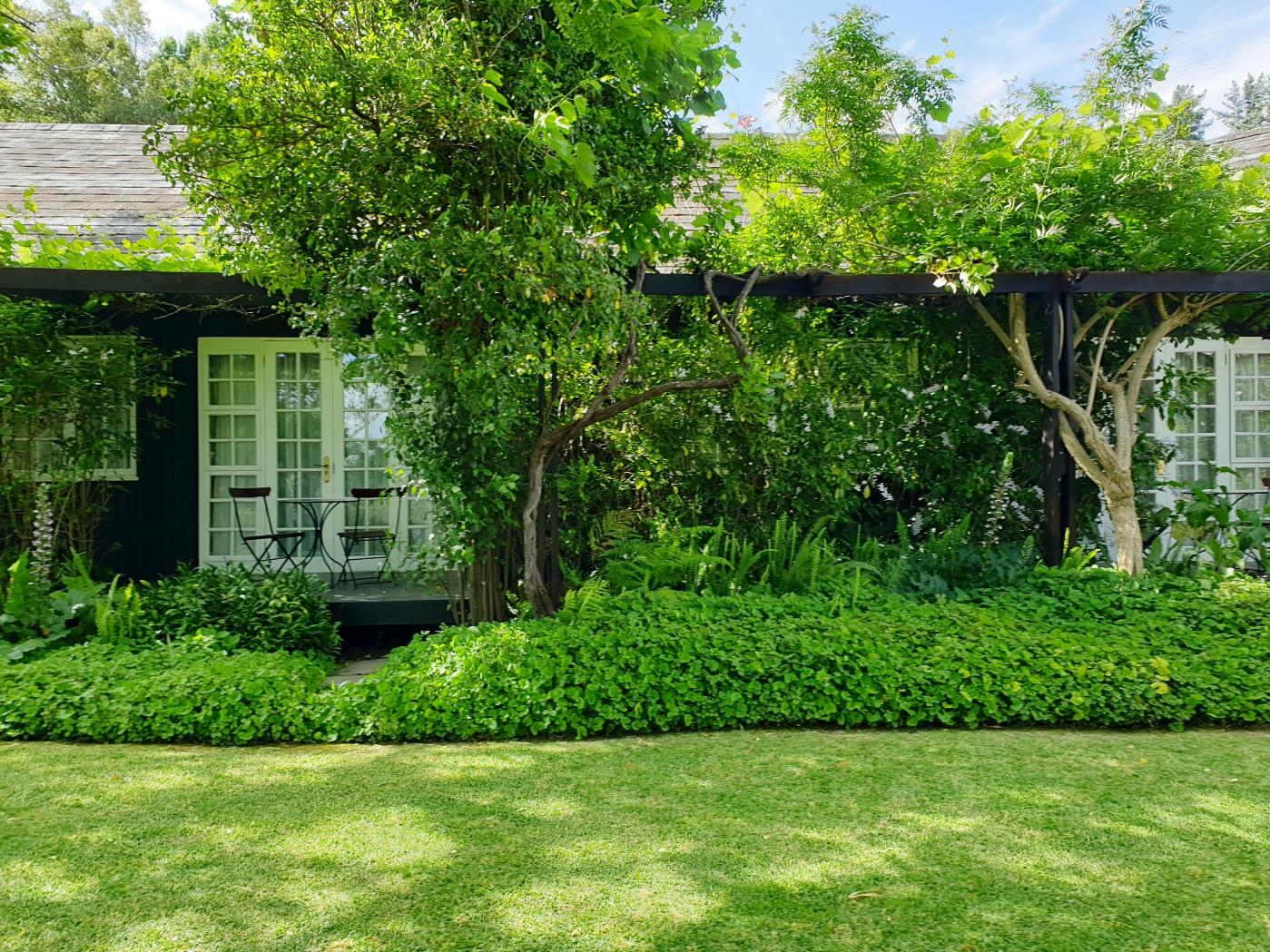 Image licensed under Unsplash License.
17
[Speaker Notes: le jardin: the garden]
The pool
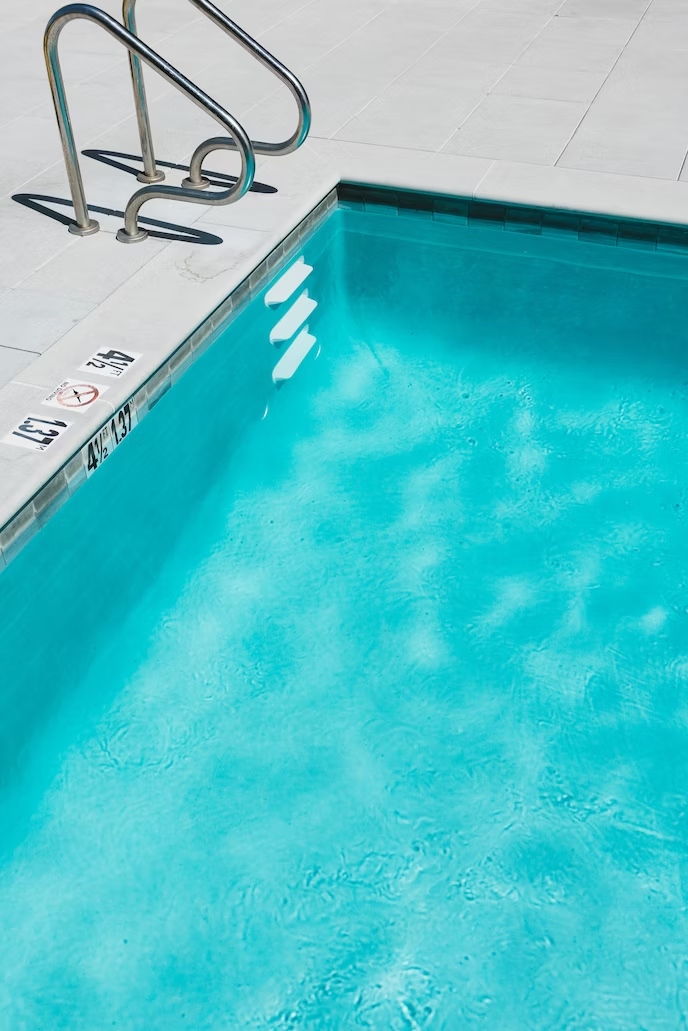 18
Image licensed under Unsplash License.
[Speaker Notes: la piscine: the pool]
The garage
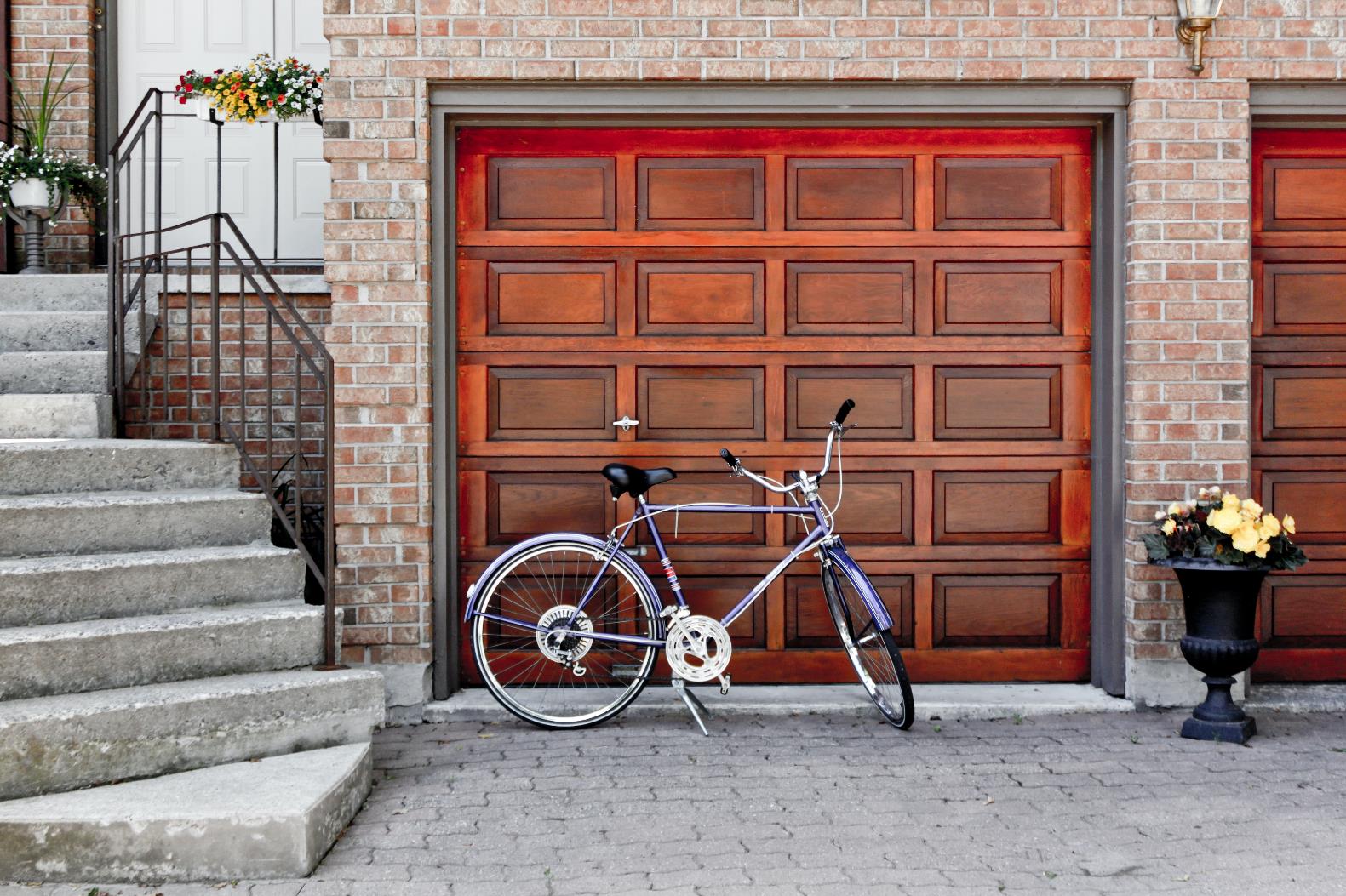 Image licensed under Unsplash License.
19
[Speaker Notes: le garage: the garage]
A two-storey house
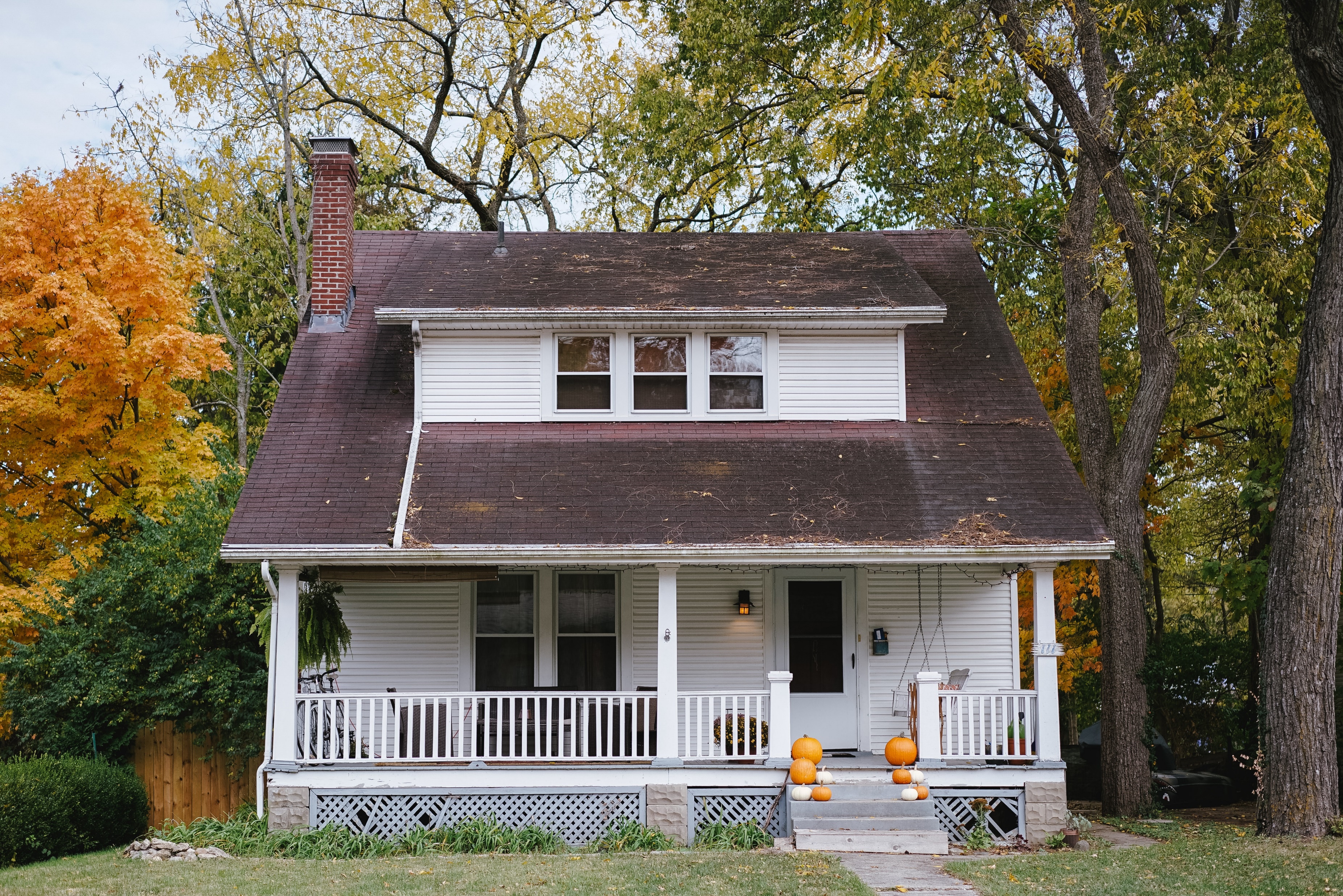 le premier étage
le rez de chaussée
Image licensed under Unsplash License.
20
[Speaker Notes: une maison à deux étages: a 2-storey house
le premier étage: first floor
le rez de chaussée: ground floor]
Copyright
© State of New South Wales (Department of Education), 2023
The copyright material published in this resource is subject to the Copyright Act 1968 (Cth) and is owned by the NSW Department of Education or, where indicated, by a party other than the NSW Department of Education (third-party material).
Copyright material available in this resource and owned by the NSW Department of Education is licensed under a Creative Commons Attribution 4.0 International (CC BY 4.0) licence.
This license allows you to share and adapt the material for any purpose, even commercially.
Attribution should be given to © State of New South Wales (Department of Education), 2023.
Material in this resource not available under a Creative Commons license:
the NSW Department of Education logo, other logos and trademark-protected material
Material owned by a third party that has been reproduced with permission. You will need to obtain permission from the third party to reuse its material. 
Links to third-party material and websites
Please note that the provided (reading/viewing material/list/links/texts) are a suggestion only and implies no endorsement, by the New South Wales Department of Education, of any author, publisher, or book title. School principals and teachers are best placed to assess the suitability of resources that would complement the curriculum and reflect the needs and interests of their students.
If you use the links provided in this document to access a third party’s website, you acknowledge that the terms of use, including licence terms set out on the third-party’s website apply to the use which may be made of the materials on that third-party website or where permitted by the Copyright Act 1968 (Cth). The department accepts no responsibility for content on third-party websites.
21